FraudShare®The Neighborhood Watch for the Financial Services Industry
Name  •  Department
Date
Fraud Is on the Rise
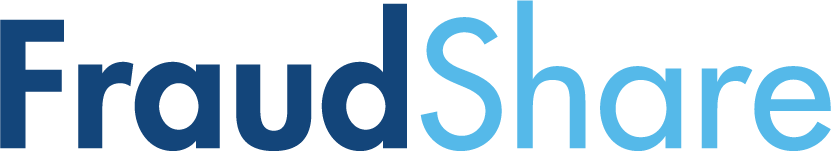 Primary fraud prevention tool used by the life industry
Created by the industry for the industry
Low relative cost
Partnership with Verisk will provide more value
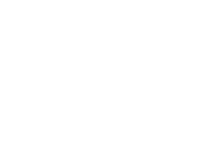 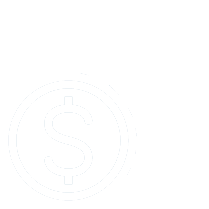 20% 
increase in fraud incidents last year
$20B
Fraud is a $20 Billion problem in the life industry
[Speaker Notes: Fraud is a $20billion problem in the life industry
Account take-over fraud continues to growth very fast—20% increase in incidents last year
In 3 years, FraudShare has become the primary fraud prevention tool used by the life industry
While individual company tools are valuable, true strength comes from the industry working together.  FraudShare is the only tool in the market that does this.
As a non-profit, FraudShare fees are extremely low relative to other tools offered  by competitors]
FraudShare Clients Report ATO as a High Risk
Top 3 Financial Crime Exposures in 20221
Standard Customer Identifiers are the Primary Method for Authenticating Customers (DoB, SS#, Name, Contract Number)
81% 
Authenticate via their IVR
91%
Authenticate via their call centers
ATO
Claim 
Fraud
Agent Misconduct
1. Financial Crimes Services and Fraud Prevention Study, LIMRA, 2022
We Help Members Navigate with Confidence
FraudShare®
The Neighborhood Watch for the Financial Services Industry
Effective
Efficient
Non-Profit Pricing
Power and strength in the industry working together
192 3rd party ATO incidents targeting $31M in account values1
54 companies actively using FraudShare
Distinct set data with actual or known fraud events
Helps eliminate false positives saving time and investigative expense
Easy access to incident and threat data via incident and threat data  APIs
As a non-profit trade association, we can offer FraudShare to maximize participation which delivering maximum value
1. FraudShare Annual Report, 2021
[Speaker Notes: Why Us- We help members Navigate with Confidence 
-As your trade association, LIMRA sits at the center point of the industry which enables us to engage across the eco-system and deliver an effective & efficient solution 
- LIMRA is the trusted broker of the industry; positioning us to bring impartial solutions to industry wide challenges]
In Good Company – Stronger Together
70% of Industry Life Premium
25% of Retirement Planning Assets
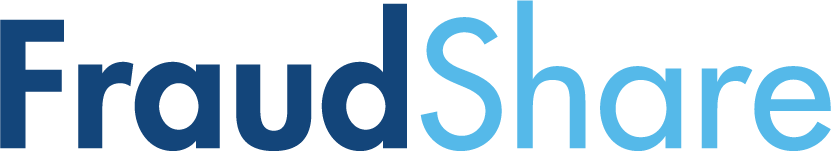 9 of the top 25 DC Record Keepers
18of the top 25 Annuity Carriers
17of the top 25 Life Insurance Carriers
60% of Annuity Sales
[Speaker Notes: Remember, LIMRA sits at the center point of the industry which enables us to engage across the eco-system and deliver an effective & efficient solution]
Stand Alone or Integrate With Your Other Solutions
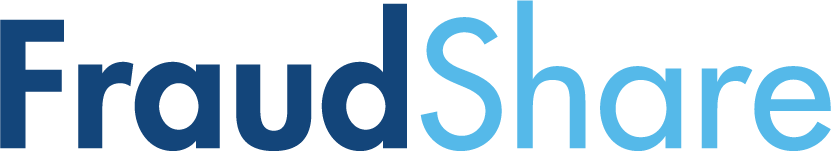 FraudShare Works Great All By Itself and Even Better When Integrated with Other Fraud Prevention Solutions
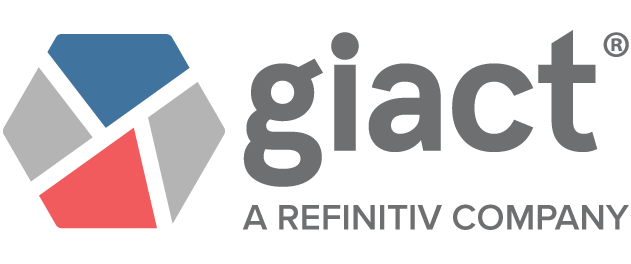 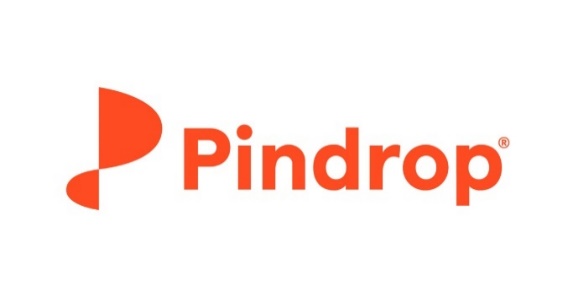 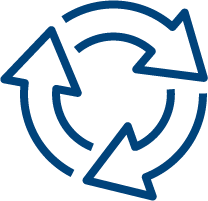 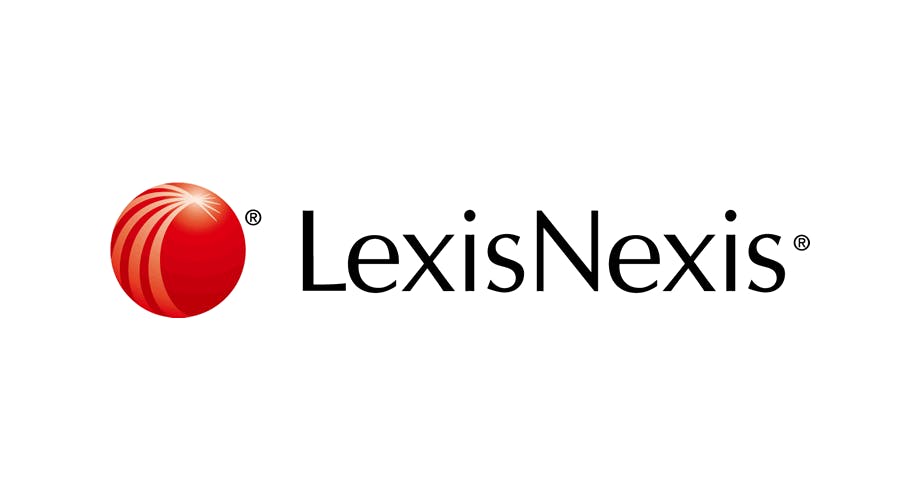 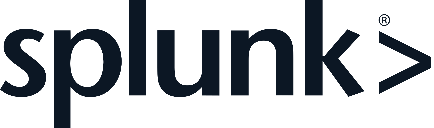 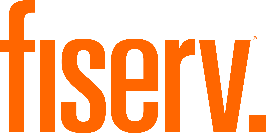 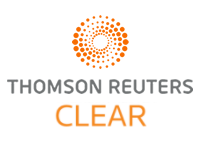 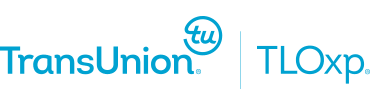 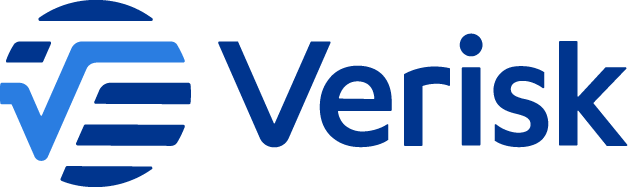 *FraudShare provides easy access to its threat data enabling companies to enhance their other solution capabilities.
[Speaker Notes: FraudShare works great all by itself and even better when integrated with your other solutions]
Impactful and Insightful Data
Correlation Analysis
Threat Indicators & Intensity Data
Insightful Trends
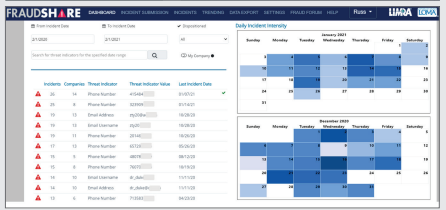 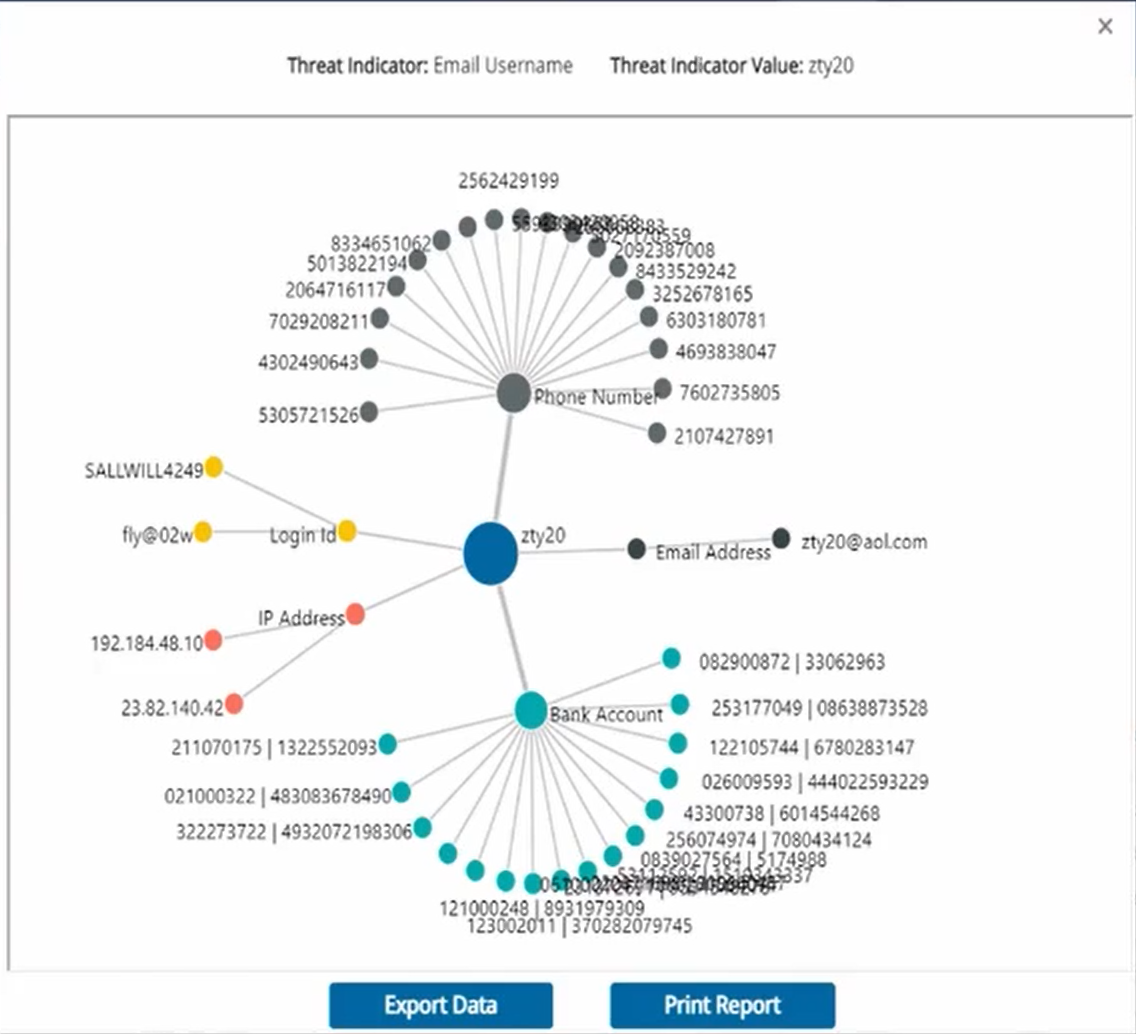 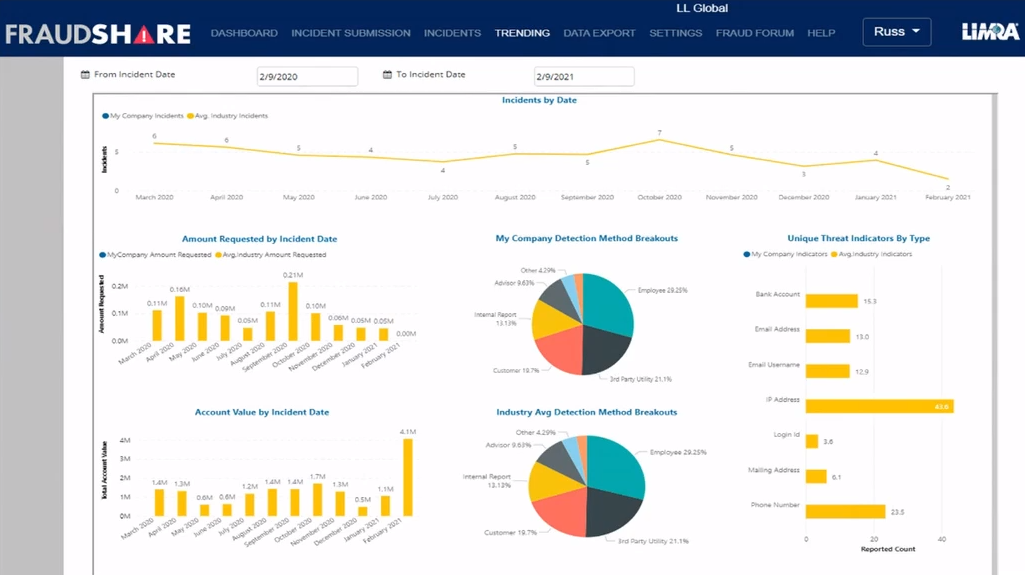 Gain insights into which threat indicators are being used to target your peers and when fraud incidents are taking place.
Benchmark your ATO experience against your peers.
Provides additional threat intelligence to assist your investigative process
Trends, Access, and Sharing Information
FraudForum
Full Data Access
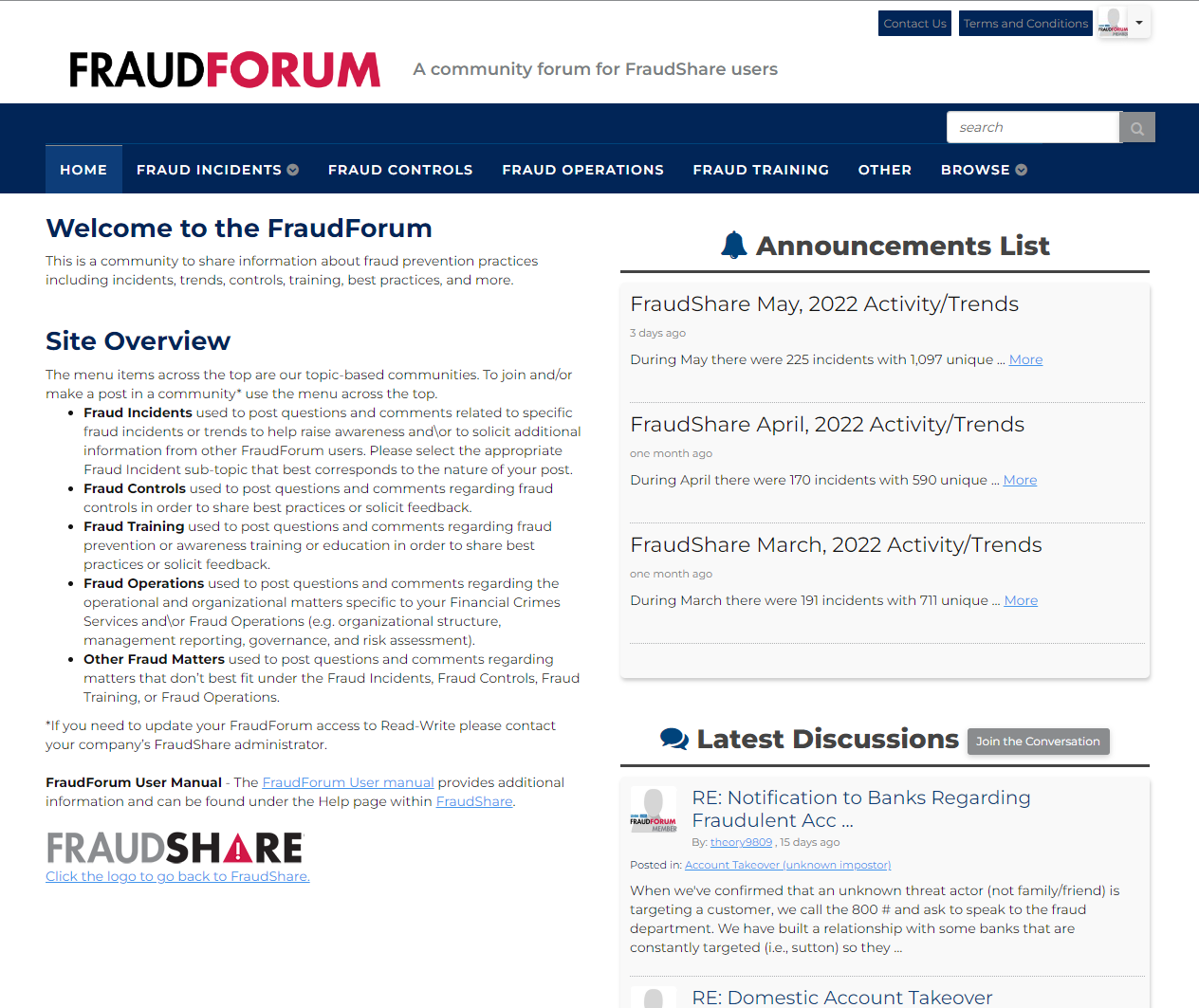 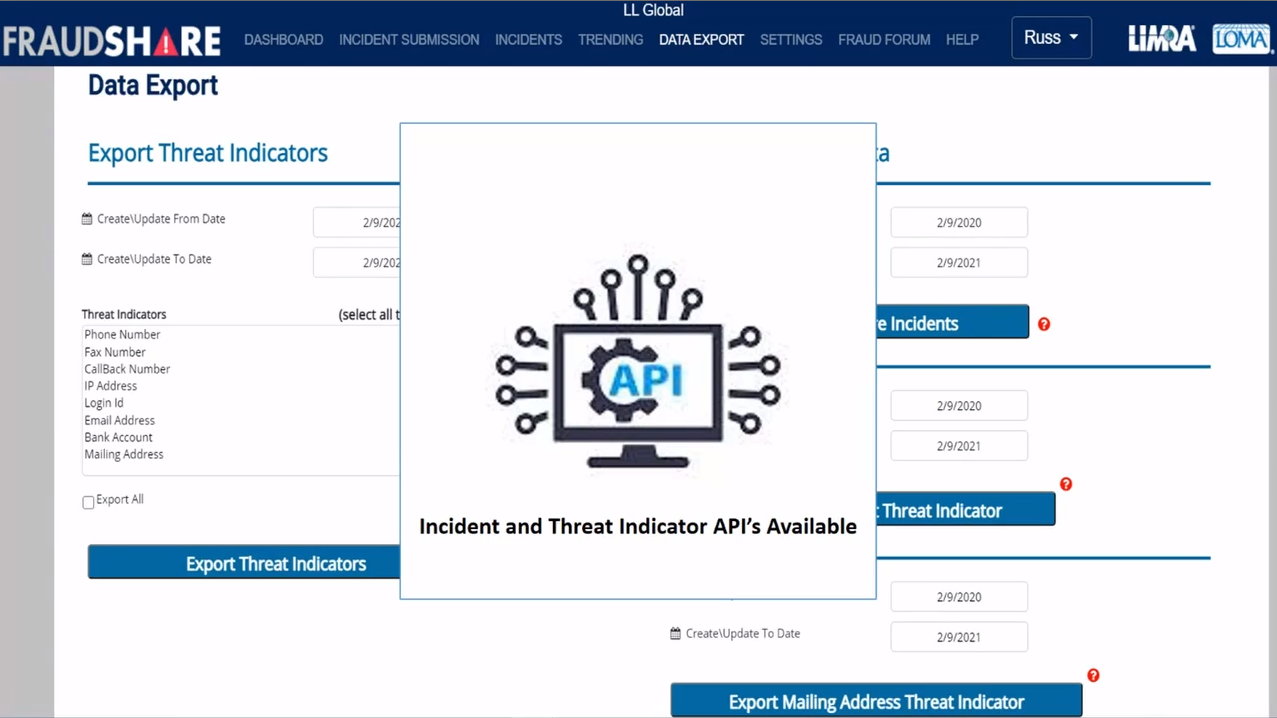 Access to all data via export or API functionality to integration to your systems.
Expand your fraud expertise by discussing and collaborating with industry peers regarding best practices, trends, and other fraud related topics.
Proven Effectiveness
“
“
FraudShare has been a great addition to support our fraud fighting efforts. The integration has already helped Securian Financial prevent fraud.

Scott A. Helgeson
Business Operations Director
Securian Financial
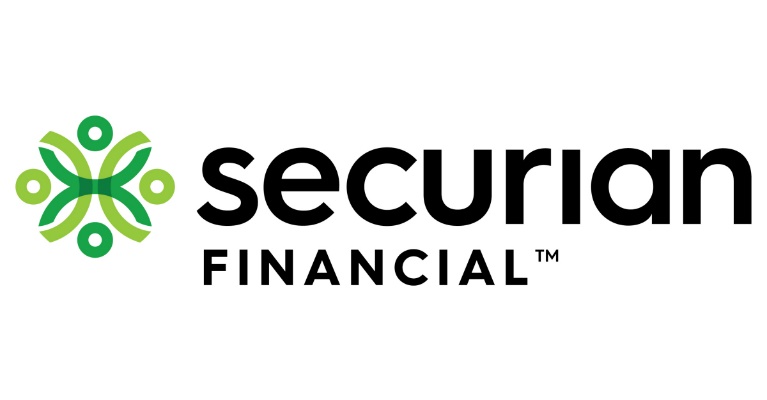 “
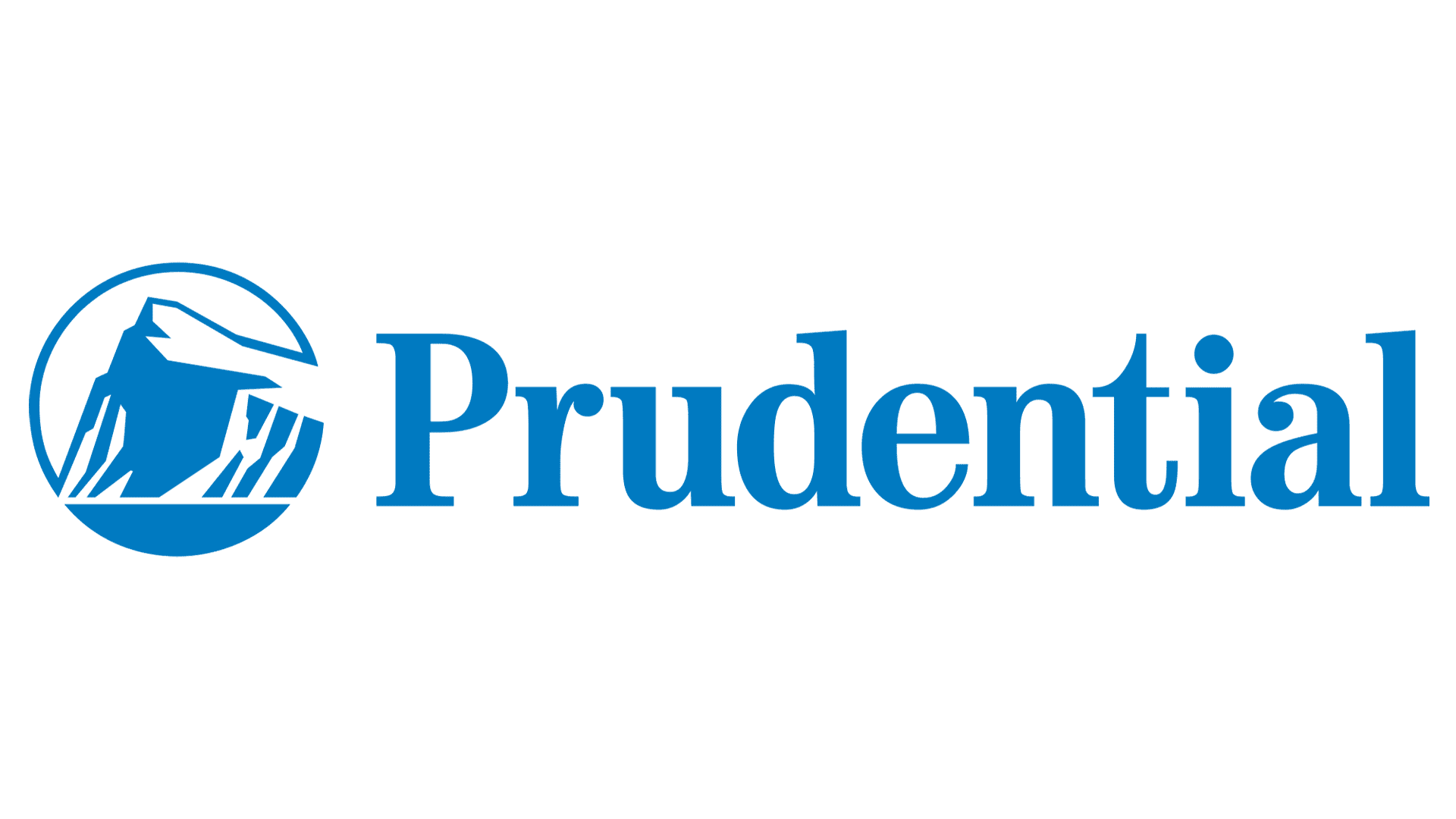 FraudShare
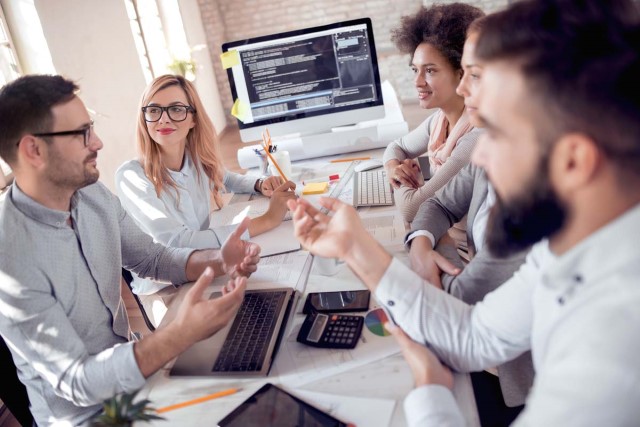 A groundbreaking anti-fraud alliance
LIMRA and Verisk are working together to enhance data, analytics, and technology capabilities to forge a more potent weapons against fraud.
www.LIMRA.com/FraudShare
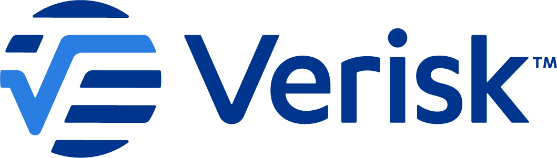 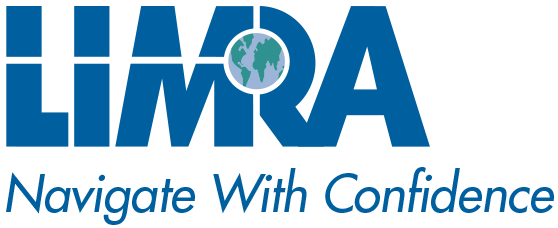 Schedule a Demo
Russell Anderson, CFE
Head of Financial Crimes Services
Randerson@LIMRA.Com

Sharyn Kessler, ACS, ALMI
Financial Crimes Services Program Owner
Skessler@loma.org
www.limra.com/FraudShare
[Speaker Notes: Working together, by the industry, for the industry to protect against 3rd party account take over fraud.]
Appendix
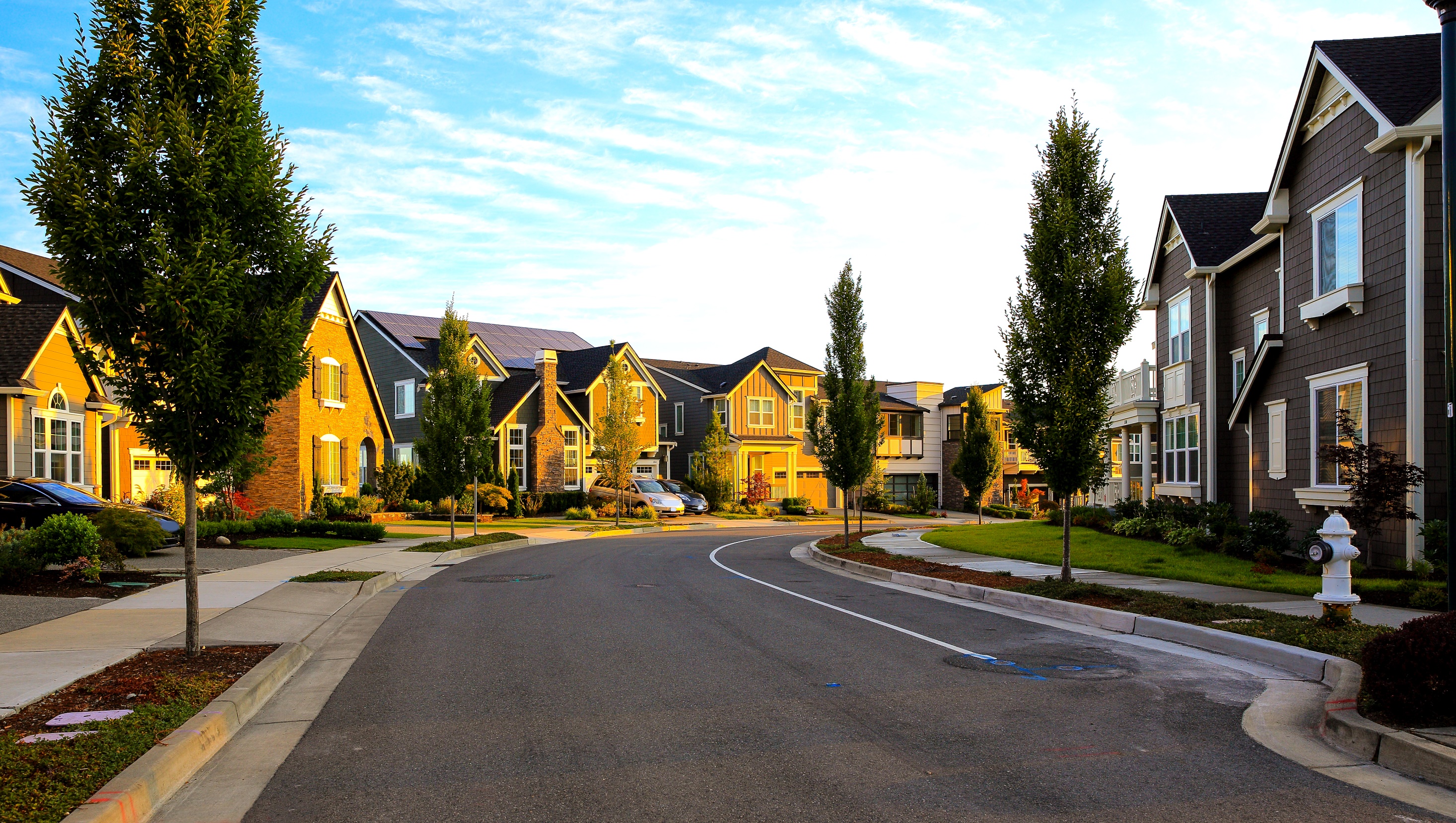 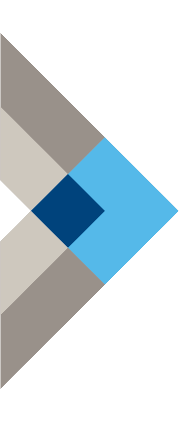 Protecting Your Brand While Fraud is on the Rise
307%
Increase in ATO attacks between 2019 and 20211
ATO leads directly to brand abandonment:
74% of consumers surveyed say they would stop engaging with a site or app and select another provider if their account was hacked on that site or app. 1
3.28 B
exposed passwords
2.18 B
leaked emails2
75-85% of all login attempts in the second half of 2020 were account takeover attempts
48% 
of ATO victims have had their accounts compromised between two and five times. 1
ATO attacks increased 307% between 2019 and 2021/
Account Takeover Implications for Financial Institutions 
The Rise in Customer Account Takeovers and How to Prevent Them
13